МБОУ СОШ№31
Презентация библиотеки
Визитная карточка
Южно-Сахалинск
БережнаяТ.И.
osnk_school31@mail.ru
Кон.тел.796-782
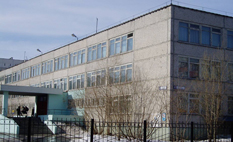 Сотрудники
Библиотекарь
ГалиеваГ.А.
Структура библиотеки
Абонемент
Читальный зал
Книгохранение
Книжные фонды
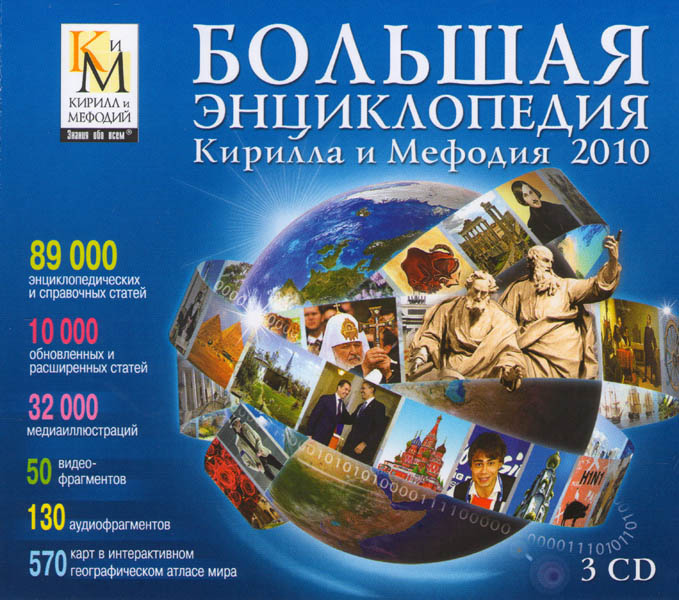 Учебная литература-11546экз.
Художественная литература-10340
Переодические издания-12экз
Наши мероприятия
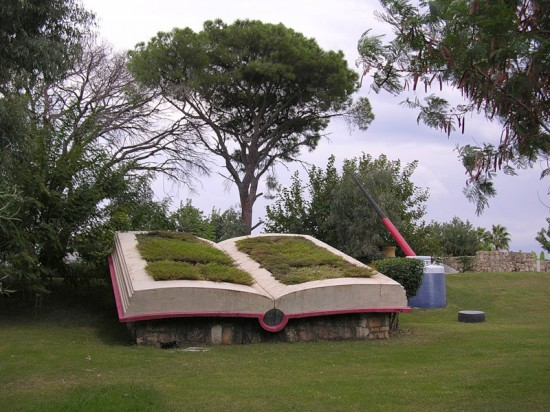 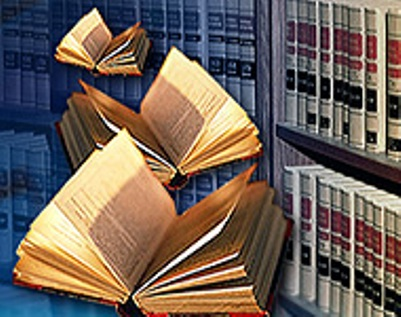 Наши достижения (иновации)
Грамота за участие в конкурсе «Лучший читающий класс»
Грамота за участие в конкурсе «Лучшая библиотека города»
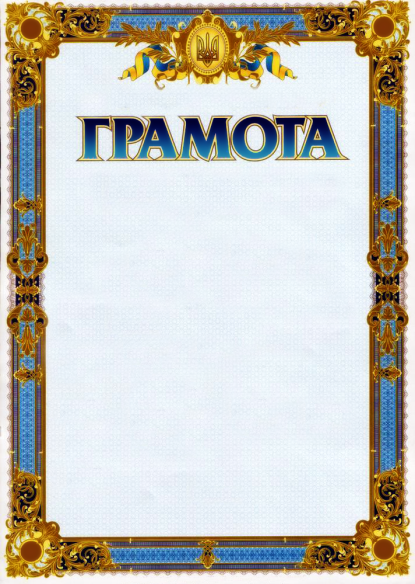 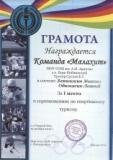 График работы
Часы работы:8.30-16.00
Понедельник-Пятница 8.оо-16.оо
Суббота 10.оо-14.оо
Санитарный день: последний день месяца